Fig. 3 Effect of selected inhibitors on fatty acid uptake by cardiac muscle cells. Isolated adult rat cardiomyocytes ...
Cardiovasc Res, Volume 45, Issue 2, January 2000, Pages 279–293, https://doi.org/10.1016/S0008-6363(99)00263-1
The content of this slide may be subject to copyright: please see the slide notes for details.
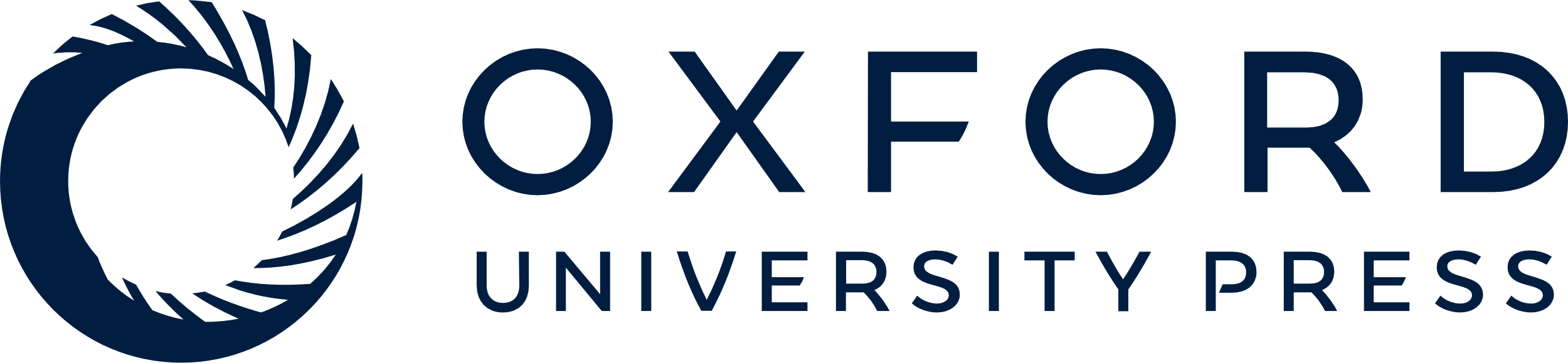 [Speaker Notes: Fig. 3 Effect of selected inhibitors on fatty acid uptake by cardiac muscle cells. Isolated adult rat cardiomyocytes were incubated in the presence of 90 μM palmitic acid and 300 μM albumin for 3 min. 14C-palmitate was added to monitor the initial uptake rate of fatty acids. Interventions included (pre)treatment of the cells with trypsin (0.25%), phloretin (0.4 mM) or sulfo-N-succinimidyl oleate (SSO) (0.4 mM). Asterisk indicates significantly different from control cells. See for details Luiken et al. [66].


Unless provided in the caption above, the following copyright applies to the content of this slide: Copyright © 2000, European Society of Cardiology]